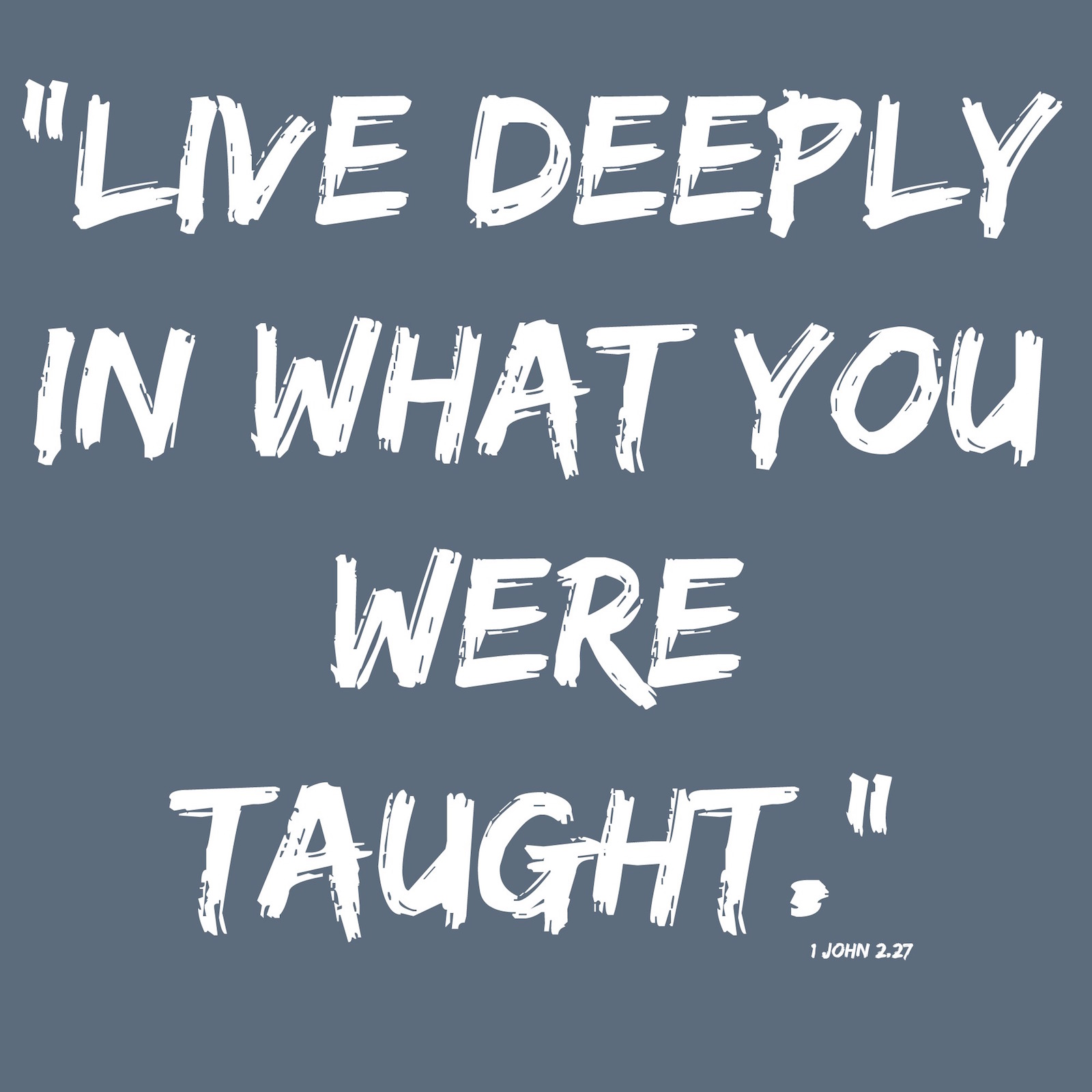 blijf in Hem
Pinksterpreek over I Johannes 2,27
	openbare geloofsbelijdenis
begeleiding
Bernard, Evie, Klarieke: zang; Peter: toetsen; Arjan, Johannes, Rick T: snaren; Rick S: drums
techniek
Delien, beamer; Gerben, audio; Nathan video
Bedum, 20 mei 2018
ds. Marten de Vries
blijf in Hem
’de oude viool’
last van vleermuizen
blijven bij je belijdenis
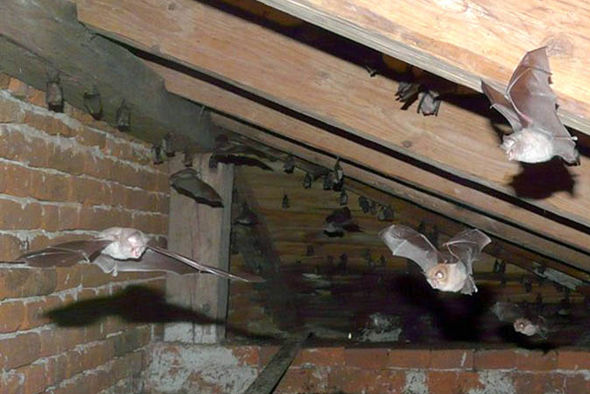 blijf in Hem
je hebt de Geest

je weet het best

houd jezelf warm
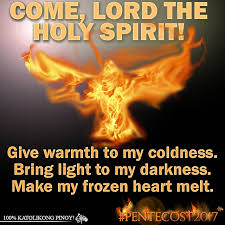 je hebt de Geest
een vlammetje op hun hoofd?

Hij kreeg de Geest

‘gezalfd’ om te ‘zalven’

vier mensen vlam gevat
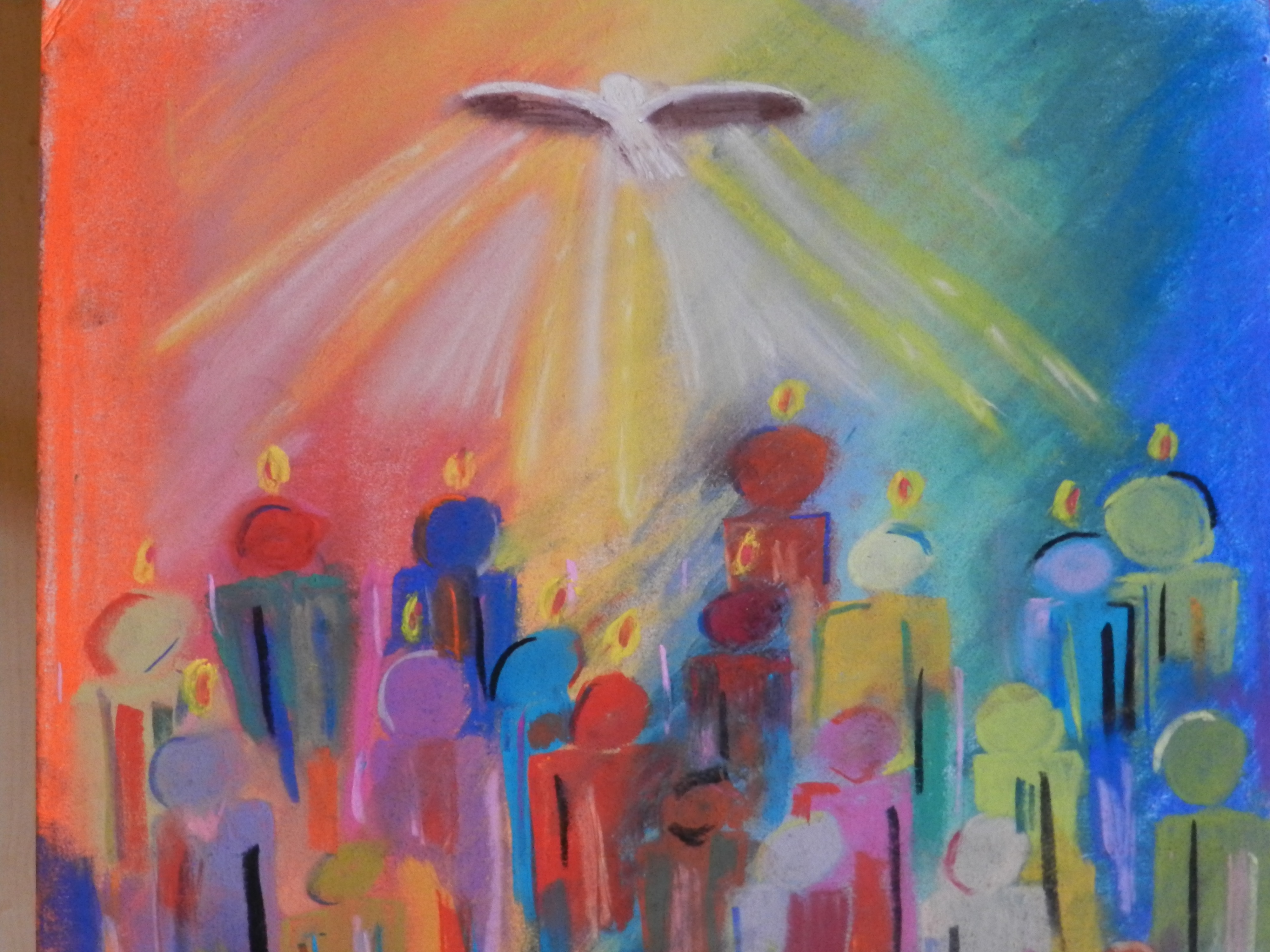 je weet het best
wees niet eigen-wijs

geen slimbo’s maar ‘gelovo’s’

je ként Hem toch?
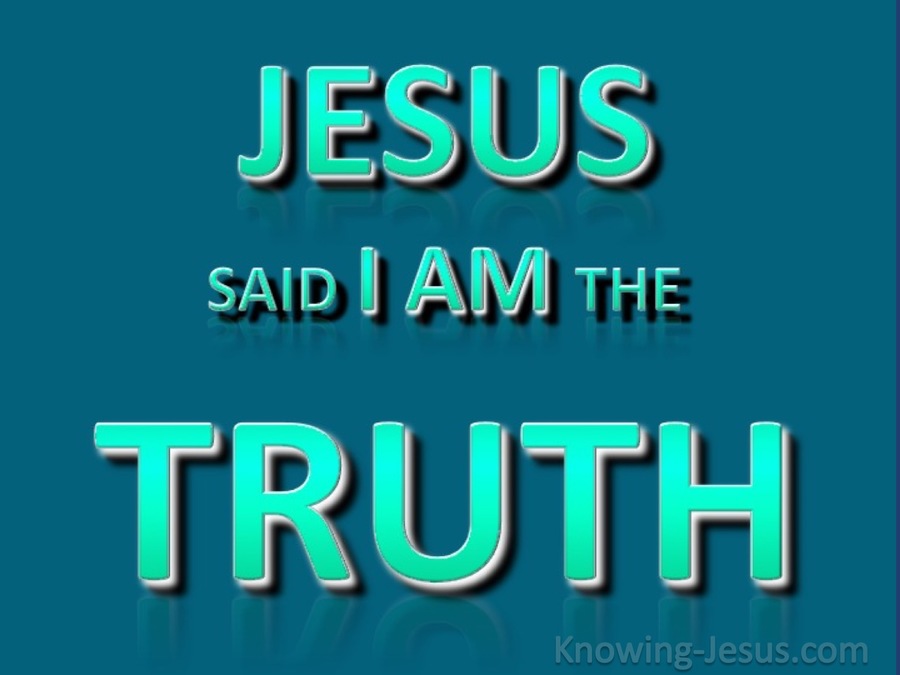 houd jezelf warm
je hoéft het geloof niet te verliezen

antistoffen tegen de antichrist

geen systeem, een Persoon
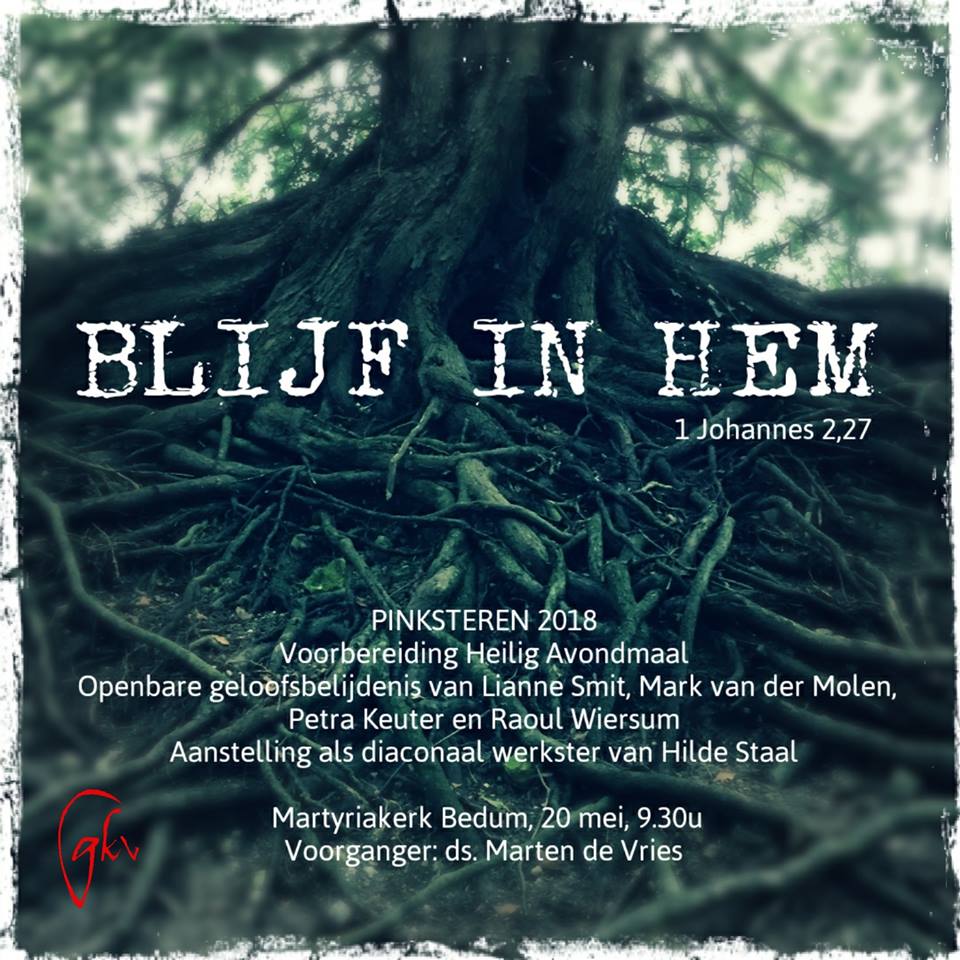